Ongoing Child Assessment:Collecting and Using Work Samples
SPRING 2014
FRAMEWORK FOR EFFECTIVE PRACTICE SUPPORTING SCHOOL READINESS FOR ALL CHILDREN
OBJECTIVES
Learn how to collect different types of work samples.
Understand and use information from work samples to document children’s progress.
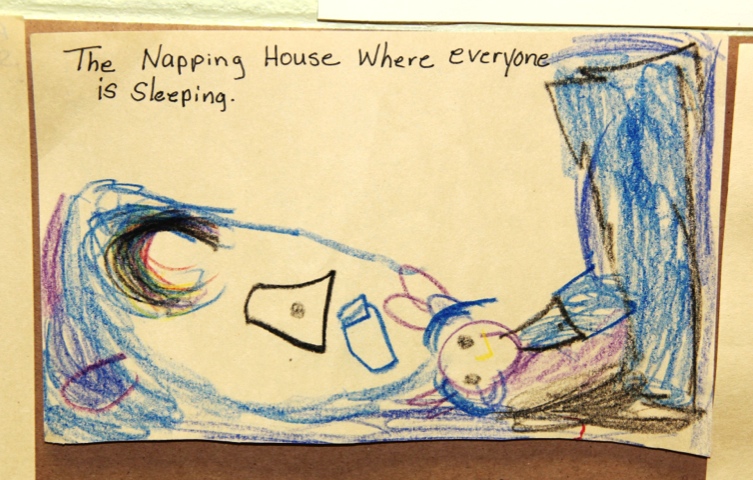 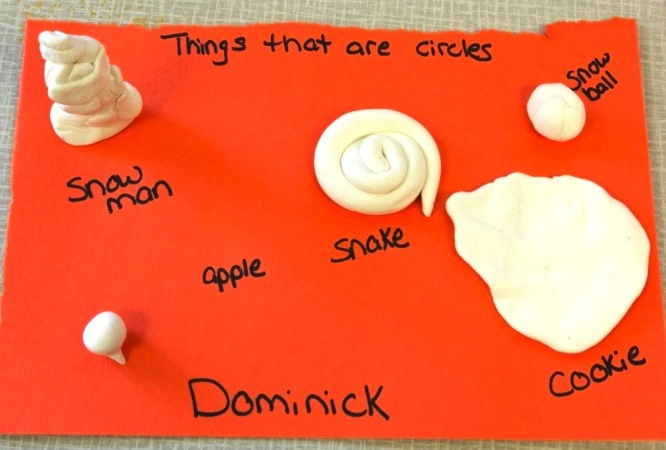 DEFINITION
Work samples are records of children at work!
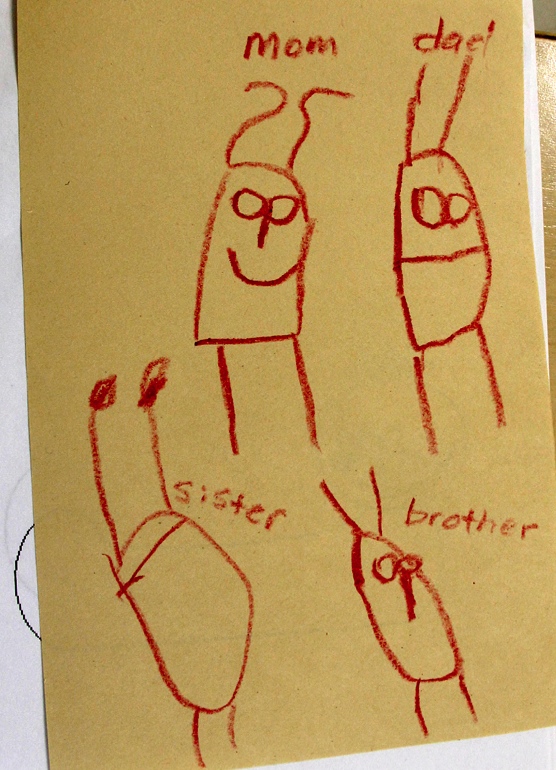 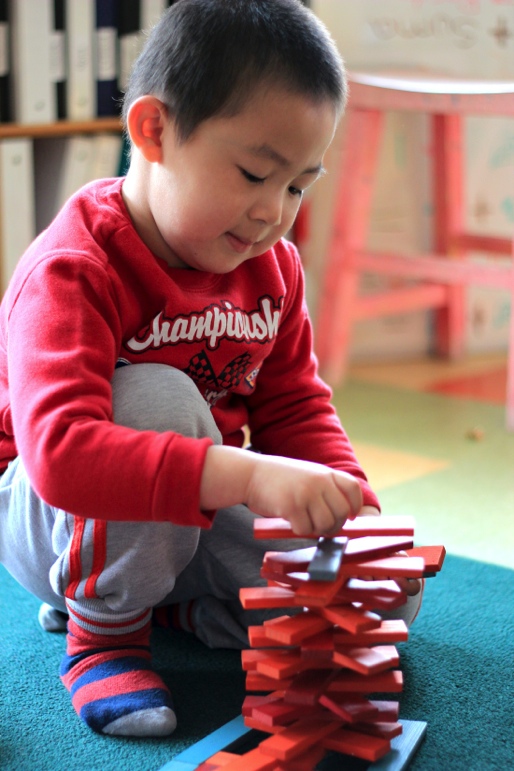 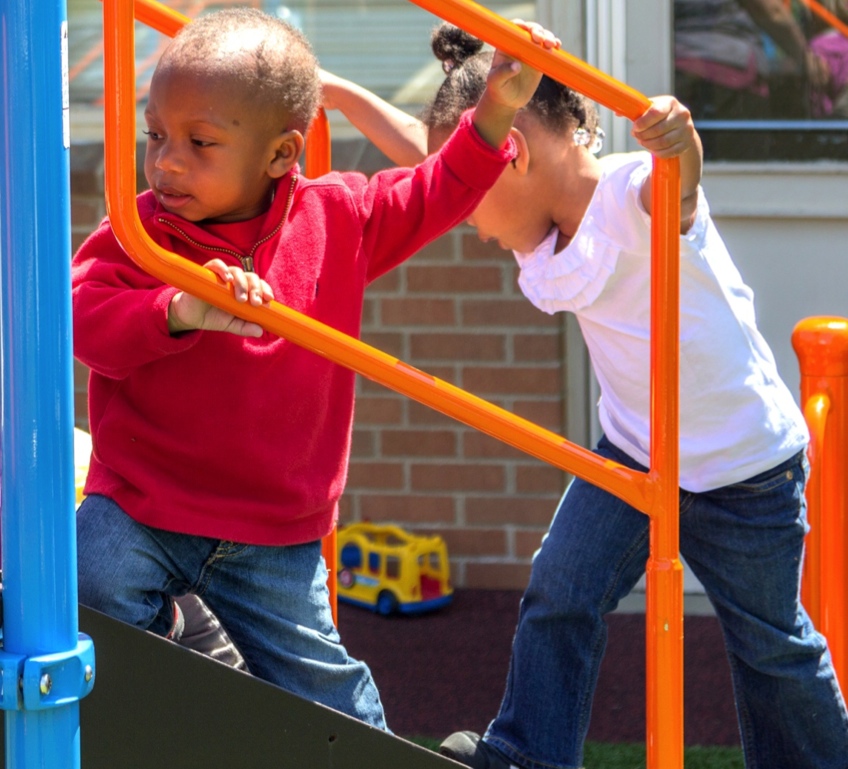 Video:Collecting and Using Work Samples
KEEPING TRACK
How do you record what the children in your program are doing?
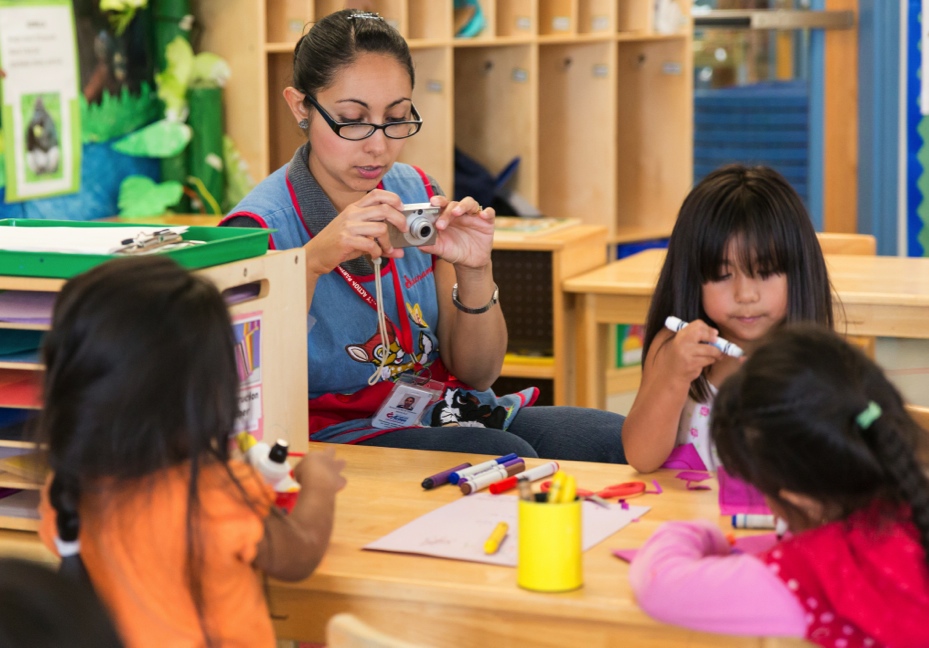 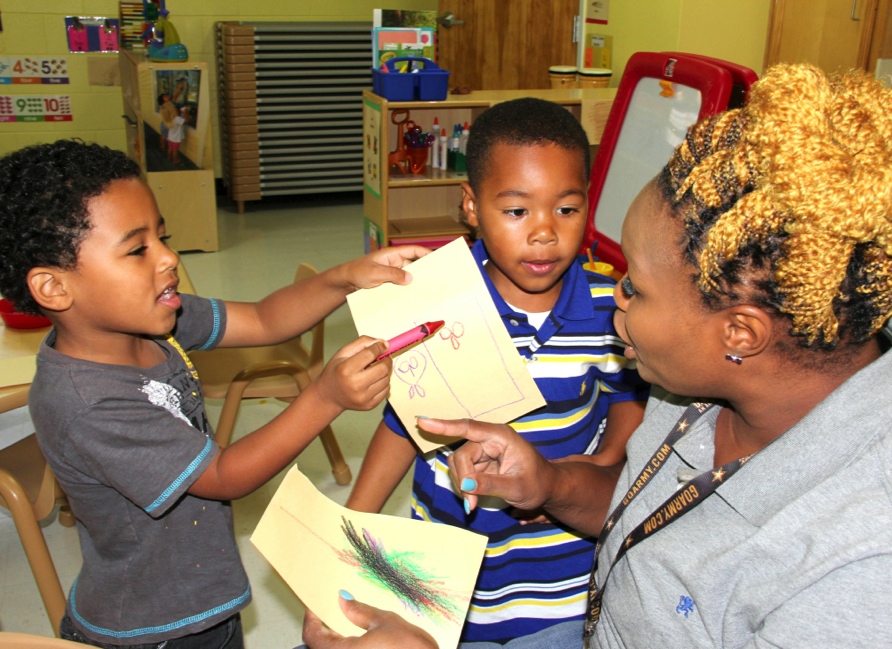 PURPOSES OF ONGOING ASSESSMENT
Monitor progress toward goals.
Inform teaching.
Share children’s progress with families.
Exchange information with specialists.
Support children’s development beyond the classroom.
THE BASICS: WORK SAMPLES
Photos or examples of what children do or create during an everyday activity. Include:
Date and name(s)
Activity
Assistance provided
BENEFITS
Represent a moment in time
Are easy to collect 
Can be used in a variety of curriculum domains
Allow a comparison of children’s abilities across time
Make child progress easy for staff and families to see
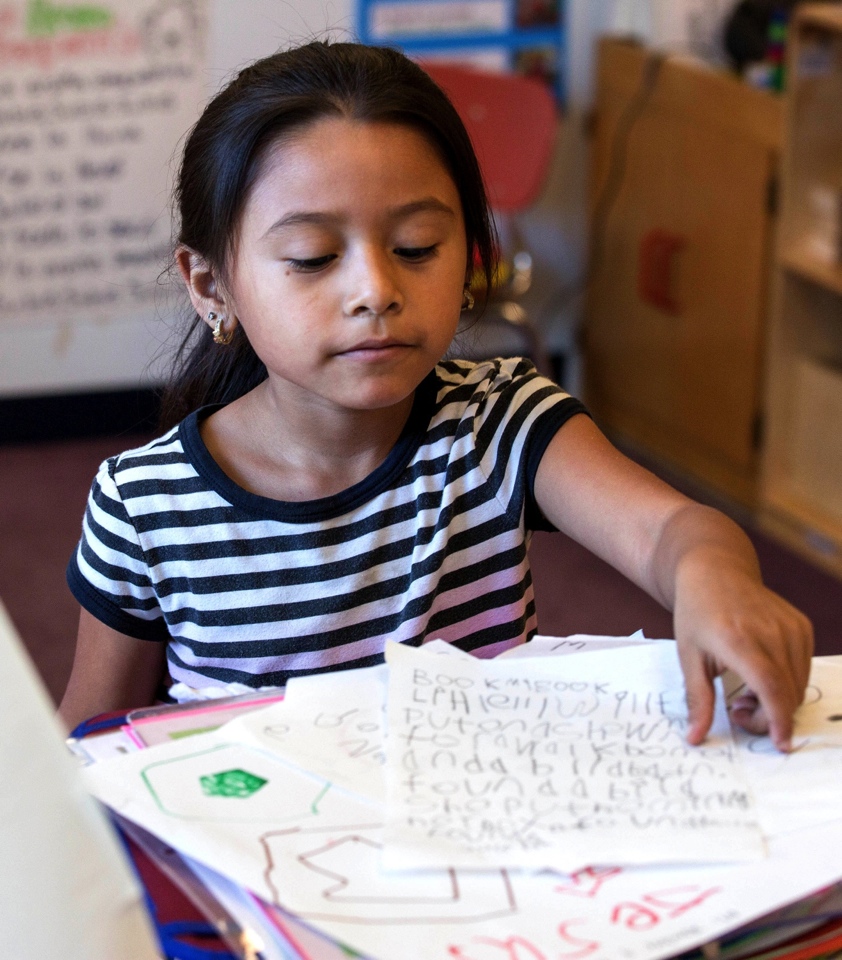 PLAN TO COLLECT WORK SAMPLES
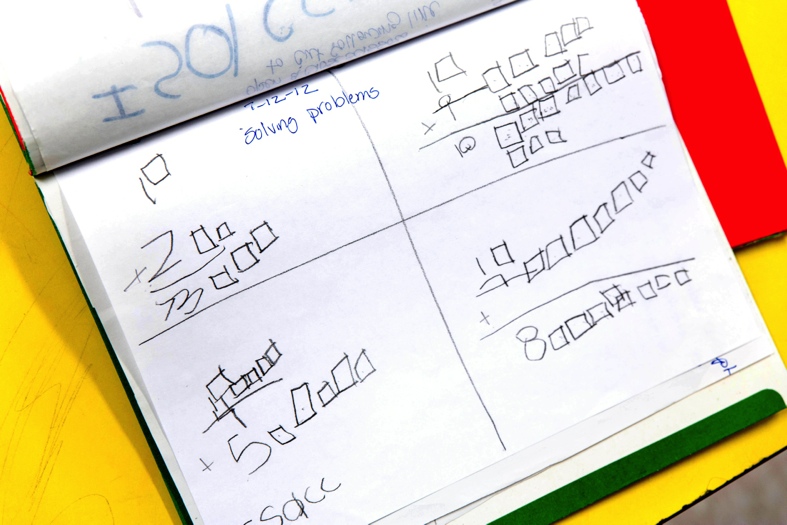 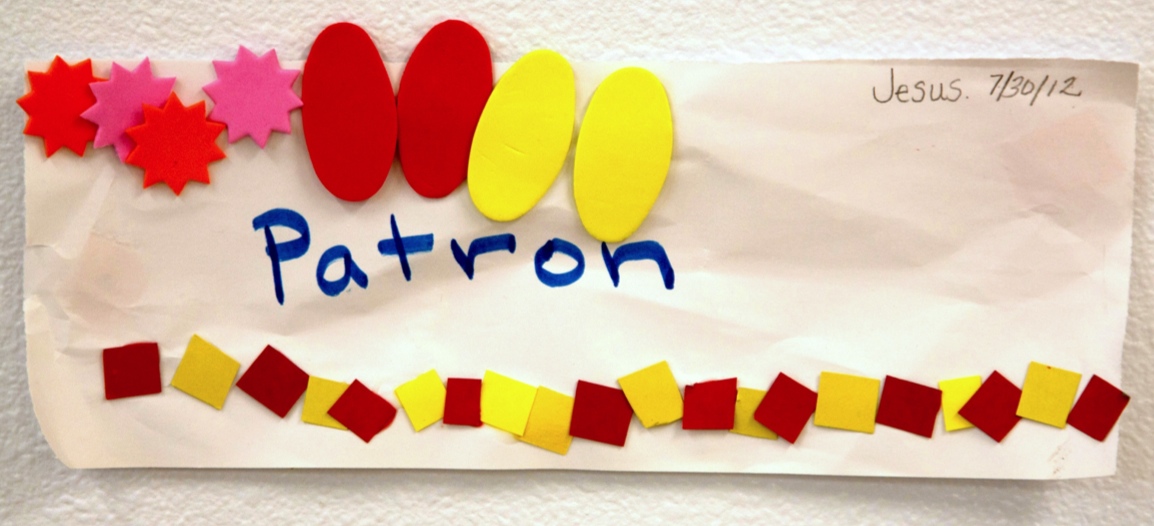 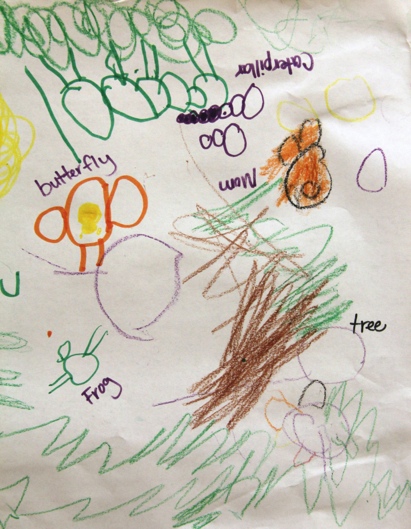 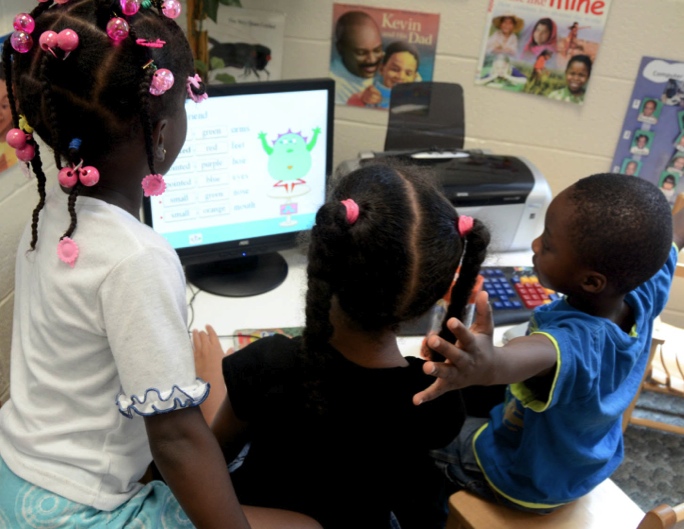 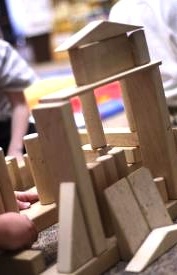 WORK SAMPLES: DRAWINGS
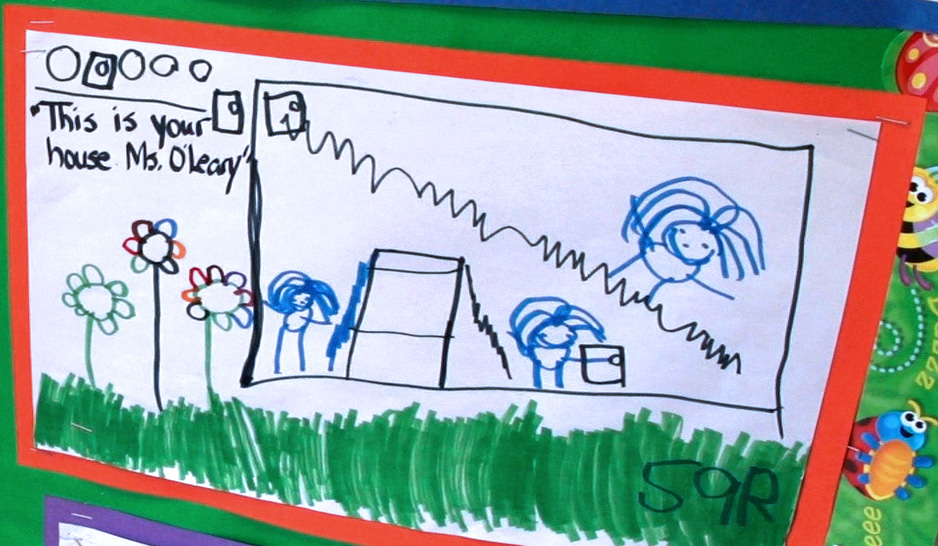 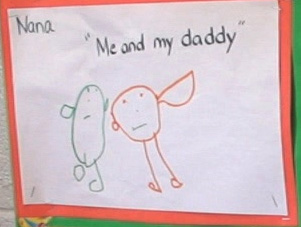 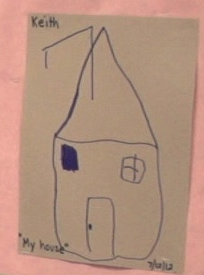 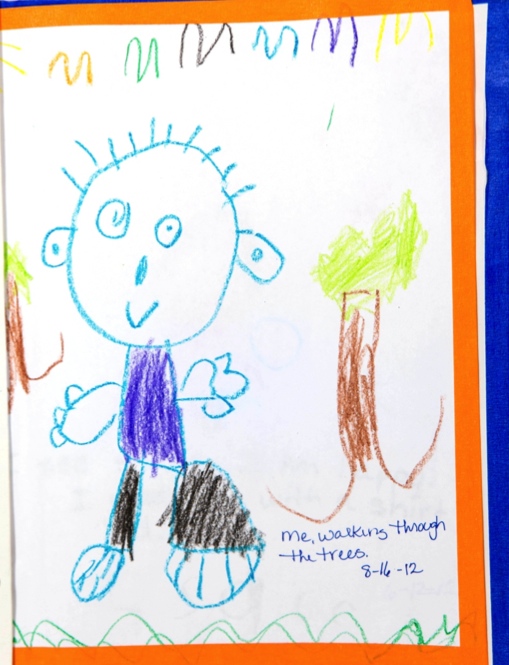 WORK SAMPLES: EARLY WRITING
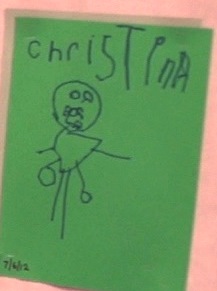 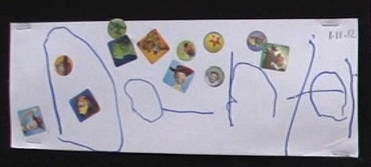 WORK SAMPLES:PHOTOS OF 3-D STRUCTURES
WORK SAMPLES: PHOTOS OF ACTIVITIES AND INTERACTIONS
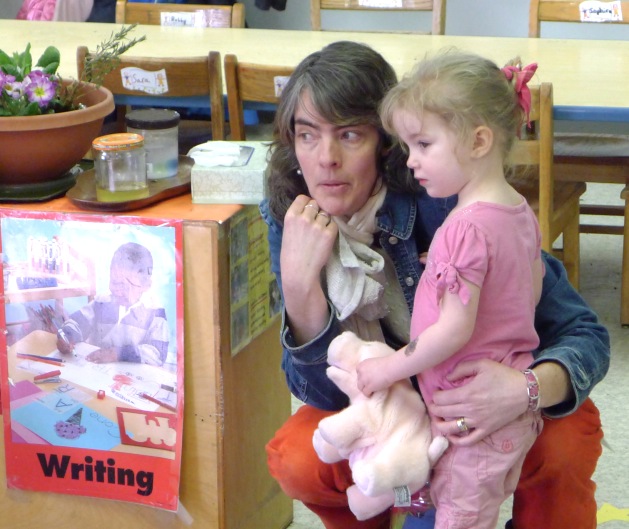 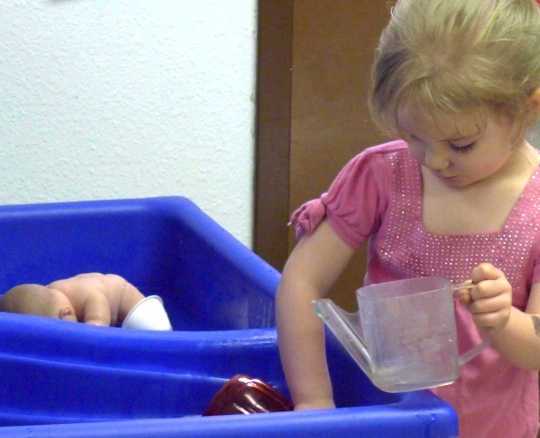 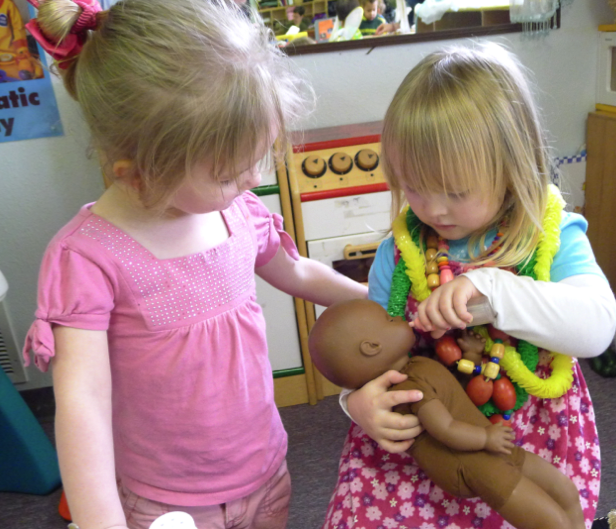 September 20, 2014 –
Plays alone near other children
January 17, 2015 –
Observes children playing
May 23, 2015 –
Participates in play
ORGANIZING WORK SAMPLES: PORTFOLIOS
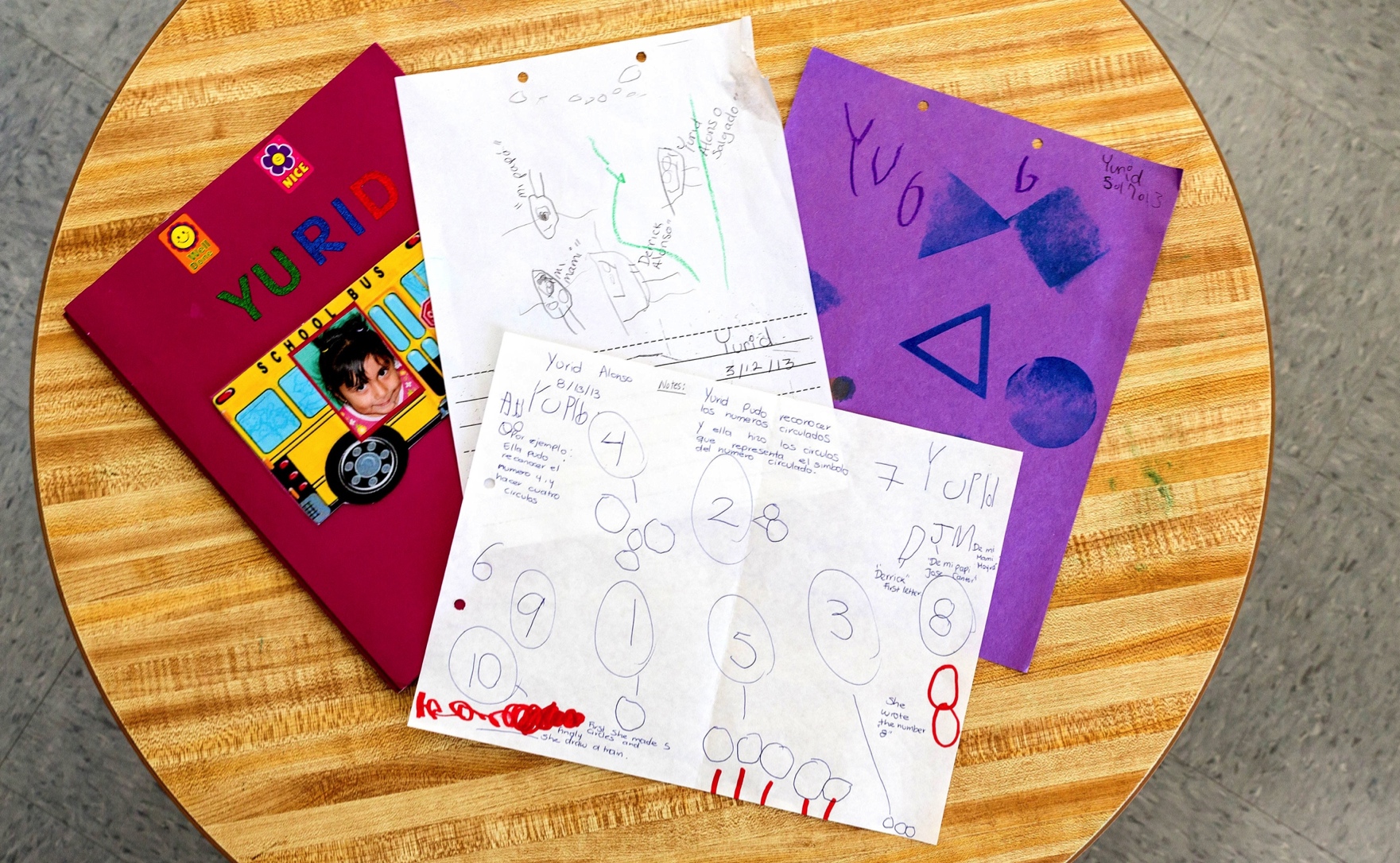 ORGANIZING WORK SAMPLES: ELECTRONIC PORTFOLIOS
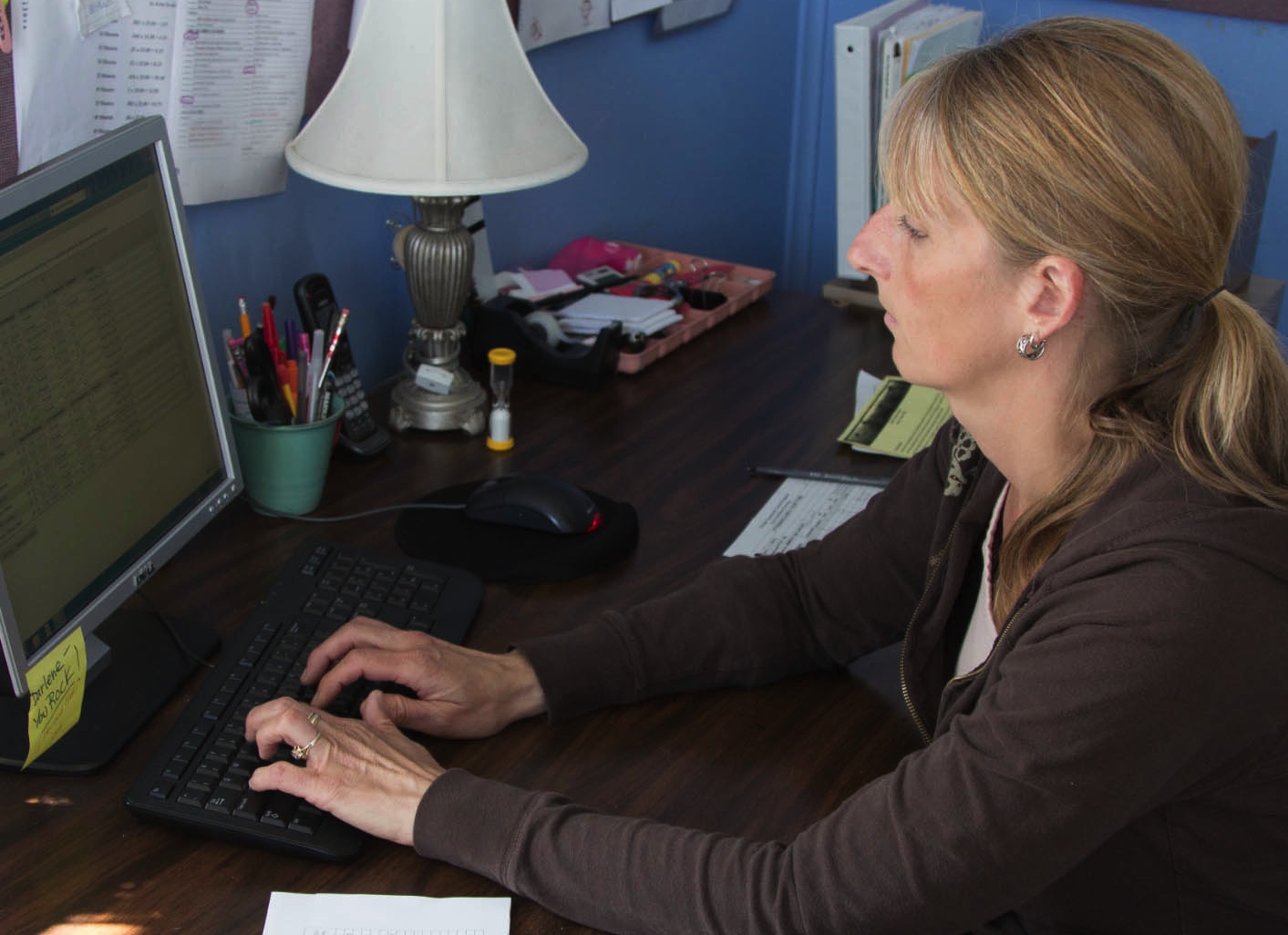 WORK SAMPLES in the Assessment-Instructional Cycle
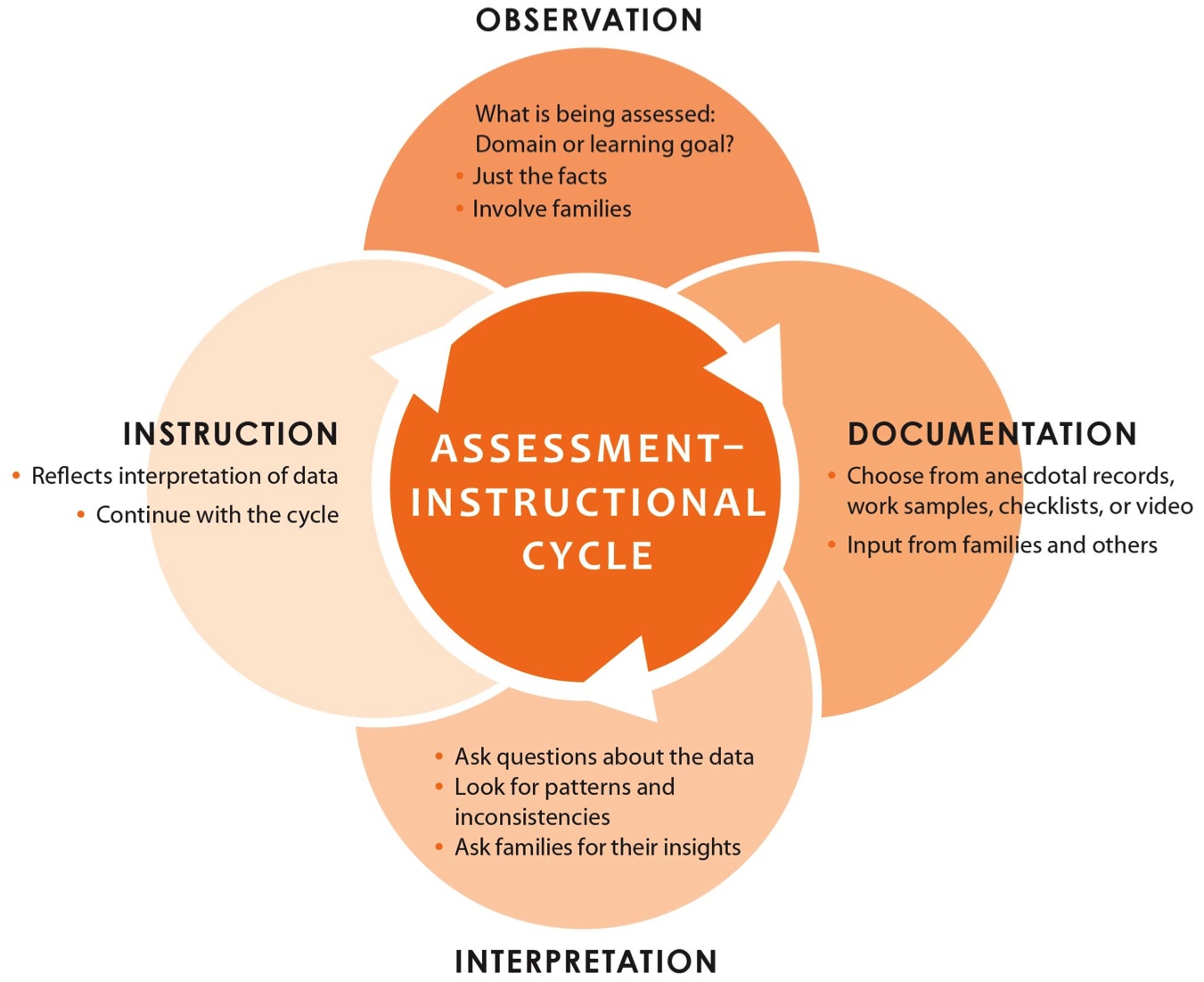 VIDEO: DOCUMENTATION FOR INTENTIONAL TEACHING
SUMMARY: COLLECTING AND USING WORK SAMPLES
Provides a record of what children do during everyday activities
Helps keep track of what children are learning
Include the date and name(s). If needed, add the activity and assistance provided.
Makes it easy to share information with families
Informs teaching
SPRING 2014